Lit Circle Novels					English Studies 12
There are two parts to our Lit Circles – the first is your written response (Lit Logs), the second is the group discussion (Lit Circle).  You are responsible for completing both parts by the assigned dates listed below.

 Schedule
		Lit Log #1   Feb. 7 		Read to page ___________
		
		Lit Log #2     Feb. 16		Read to page ___________
		
		Lit Log #3.    Feb. 23		Finished the book
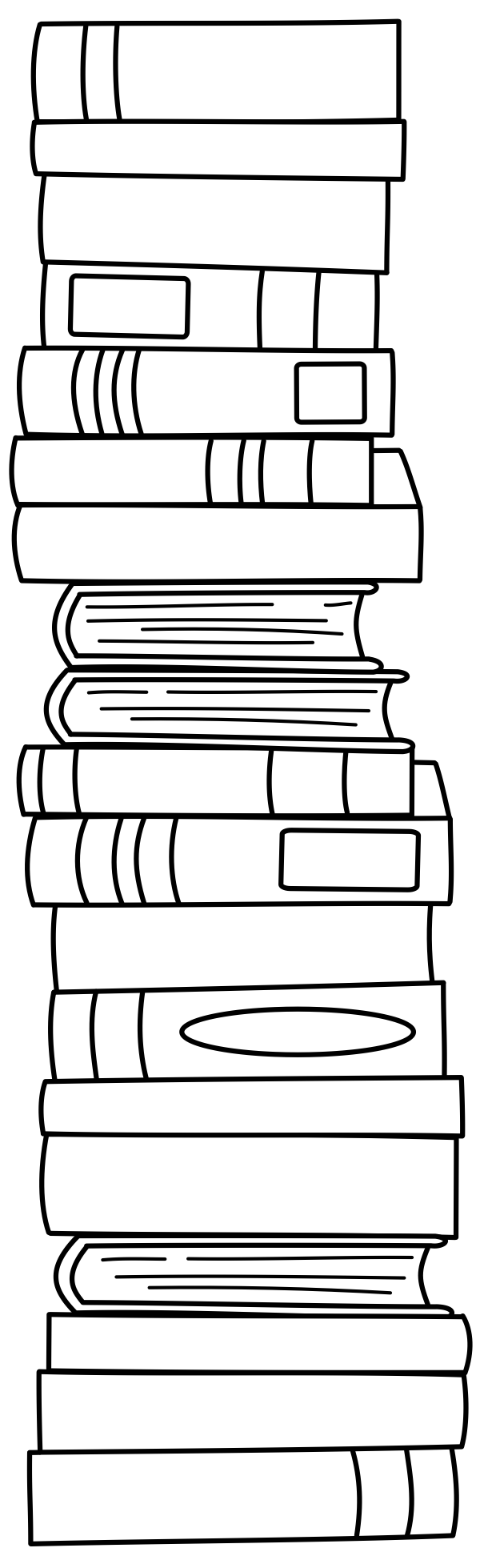 Lit Logs – The Written Response Portion  
Lit Logs are your written response to the novel and will cover the section of the book you need to read.  Your Lit Logs are due on the same day as your discussion.  Lit Logs can be typed or hand written.  You must pick five significant quotes from the novel (try to keep track of them as you’re reading as it’s hard to go back later to find them).  

Please respond to the quote with thoughtful and insightful comments. Please do not provide a plot summary or explain the quote; you need to demonstrate a deeper understanding of the situation, plot, and characters.  Include the page number too!

Think about:
	- Why is the quote significant to the overall theme or plot of the novel?
	- What is surprising about the quote?
	- What would you do if you were in this situation?
	- What do you think will happen next?
	- What do you find interesting? Surprising? Odd? Funny? 
	- What do you think of the characters? The situation?
	- How do you relate to the characters or situation?
Each Lit Log           	/24
Lit Circles – The Discussion/Participation Portion

You must come prepared to each lit circle prepared to discuss and share ideas and thoughts about the novel.

For each discussion you must bring the following:

Your completed Lit Logs
A chosen passage (quote) that you will share with the group – be prepared to share why you chose it.
Three open-ended questions written down for you to share with the group. 


If you are not prepared you may still take part in the discussion but will not receive full marks.
It’s helpful to read with sticky-notes or paper so that you can jot down ideas / thoughts as you read.  Look for things that surprise you, show foreshadowing, are descriptive, insightful, a turning point or something you could relate to This can help you come up with questions for discussion.
Your mark will be determined by HOW MUCH you participate in the discussion, as well as the DEPTH of what you have to say.
Each Lit Circle
	  /20
(Participation)